Интегрированная модель службы родовспоможения в Республике Казахстан
Здоровье женщины – здоровье нации
Укрепление репродуктивного здоровья граждан и охраны здоровья матери и ребенка является одной из основных задач Государственной программы развития здравоохранения Республики Казахстан «Денсаулық» на 2016-2019 годы.
 С 2016 года, согласно данной программе, в Казахстане действует интегрированная модель службы родовспоможения и детства.
Пути достижения реализации Госпрограммы
Создание службы общественного здравоохранения  (СОЗ) и развитие межсекторального взаимодействия;
Приоритетное развитие первичной медицинской помощи (ПМСП);
Интеграция  всех уровней медицинской помощи вокруг интересов пациента;
Внедрение новой политики по охране здоровья на основе интегрированного подхода к профилактике и управлению болезнями
Управление качеством медицинской помощи и создание Объединенной Комиссии по качеству; 
Внедрение обязательного социального медицинского страхования (ОСМС);
Развитие менеджмента и корпоративного управления в здравоохранении;
Обеспечение эффективности управления и финансирования здравоохранения
Эффективное управление человеческими ресурсами;
Реализация национальной политики лекарственного обеспечения;
Повышение эффективности оснащения медицинским оборудованием; 
Развитие инфраструктуры здравоохранения на основе государственно-частного партнерства.
Рациональное использование ресурсов и оптимизация инфраструктуры системы
3
Приоритетное развитие ПМСП
Заключение Всемирного Банка по результатам реализации Госпрограммы «Саламатты Қазақстан»
1. Обеспечение доступности ПМСП :
развитие первичной сети на основе увеличения количества организаций первичной помощи, в том числе путем расширения участия частного сектора в ПМСП
2. Обеспечение универсальности ПМСП: 
дальнейшее развитие общей практики (ВОП) и семейной медицины с приоритетом охраны материнства, детства и социальной защиты населения
3. Интеграция ПМСП со всеми уровнями здравоохранения: 
Внедрение принципа «управления болезнями» по основным неинфекционным заболеваниям путем координации всех этапов медицинской помощи (маршрутизация).
Разработка и внедрение единых протоколов ведения «управляемых болезней».
Внедрение связанных тарифов на оказание услуг по «управляемым болезням»,
Обеспечение устойчивого развития компетенций, этики и пациент-ориентированности в первичном здравоохранении.
Приоритетность ПМСП повышается, но решающие сдвиги пока не произошли;

Дефицит кадров и чрезмерная нагрузка на врачей;

Недостаточная увязка скрининговых программ с лечебными мероприятиями;

Необходимость поиска оптимального соотношения между мероприятиями первичной и вторичной профилактики;

Обеспечение преемственности различных этапов ведения больных
40 %
70 %
60 %
30 %
4
[Speaker Notes: 5.2.1.Модернизация и приоритетное развитие ПМСП
Дальнейшее развитие ПМСП предусматривает углубление мер, направленных на развитие универсальной, интегрированной, социально ориентированной, доступной и качественной медицинской помощи на первичном звене.
Универсальность первичной медицинской помощи будет обеспечиваться за счет дальнейшего перехода к семейному принципу обслуживания. Семейный принцип обслуживания будет предусматривать наблюдение за здоровьем человека в течение всей его жизни с учетом особенностей организма в каждом возрастном периоде, с акцентом на профилактику.
Семейный принцип предполагает проведение профилактических, диагностических, лечебных, реабилитационных и оздоровительных мероприятий, паллиативной помощи и ухода на дому, исходя из потребности каждой семьи по индивидуальной карте наблюдения и оздоровления семьи.
Семейный принцип обслуживания будет осуществляться врачами общей практики (ВОП) и/или мульти-дисциплинарными командами из числа ныне действующих участковых врачей (терапевтов, педиатров, гинекологов), в зависимости от кадровой оснащенности конкретного региона. По мере роста оснащенности врачами обшей практики и их компетенций, они будут замещать мульти-дисциплинарные команды. 
Комплекс мер по охране здоровья семьи будет включать меры по планированию семьи, профилактике заболеваемости, лечению и реабилитации хронических заболеваний женского, мужского населения и детей. 
Приоритетом работы ПМСП будет оставаться укрепление здоровья матери и ребенка. ПМСП станет базовым уровнем программ регионализации медицинской помощи при различных заболеваниях, в том числе перинатальной помощи. Будут проведены мероприятия по совершенствованию организации андрологической службы, повышению эффективности профилактики и современного лечения заболеваний мужской репродуктивной системы.
С целью обеспечения преемственности оказания медицинской помощи будет обеспечена полная интегрированность ПМСП с другими уровнями и службами здравоохранения. 
Так, специалисты ПМСП будут координировать оказание медицинской помощи на всех уровнях системы здравоохранения, включая диагностику и услуги профильных специалистов, направление в стационар, реабилитацию, паллиативную помощь и уход на дому (маршрутизация). Они будут мониторировать полноту и качество предоставления услуг на всех этапах медицинской помощи.
Будет осуществлена тесная взаимосвязь работы специализированных служб (в том числе психиатрическая, наркологическая, противотуберкулезная, онкологическая и др.) с организациями ПМСП. 
Будут разработаны и внедрены соответствующие стандарты, правила и порядок оказания медицинской помощи и обеспечения ее полноты и преемственности, а также методы ее финансирования - к примеру, связанные тарифы на некоторые виды медицинской помощи. Будет внедрен принцип и программы интегрированного управления заболеваниями, заключающийся в применении единых протоколов диагностики, лечения, реабилитации и ухода за пациентами на всех уровнях, единых механизмов мониторинга и финансирования на основе центральной координирующей роли работников ПМСП. Для этого будут определены не менее пяти наиболее значимых неинфекционных заболеваний, по которым будут реализованы программы управления заболеваниями. Финансирование всех уровней оказания медицинской помощи в рамках этих программ будет осуществляться по типу фондодержания на основе связанных тарифов. Это создаст стимулы для переноса акцентов на раннее выявление и лечение заболеваний, снижения частоты осложнений и сокращения уровня госпитализаций, проведения эффективной медико-социальной реабилитации.
Социальная ориентированность ПМСП будет обеспечиваться за счет интеграции работы ПМСП, служб социальной защиты и общественного здравоохранения, активного вовлечения специалистов первичного звена в мероприятия в рамках межсекторального взаимодействия по охране здоровья населения. 
Соответственно, ПМСП будет рассматриваться как служба первичной медико-социальной помощи, включающая предоставление комплексных медицинских и социальных услуг с привлечением психологов, социальных работников, медицинских сестер, фельдшеров, акушерок и вспомогательного персонала. Во взаимодействии с органами социальной защиты будет обеспечена социальная и психологическая поддержка и мультипрофильный патронаж.
Будет усилена межсекторальная интеграция работы ПМСП, СОЗ, социальных работников, профильных служб здравоохранения (противотуберкулезная, наркологическая, психиатрическая) с представителями участковых служб МВД и других заинтересованных органов (в том числе по защите прав детей и женщин) в отношении лиц с асоциальным поведением, по предотвращению несчастных случаев в детском возрасте, исключению воздействия отрицательных факторов в семье на здоровье ребенка и т.д. 
Для обеспечения максимальной доступности услуг сеть организаций ПМСП будет развиваться с учетом демографических, географических и инфраструктурных условий в регионах. Предпочтение будет отдаваться малым и компактным формам организаций, максимально приближенным к местам проживания населения. 
С этой целью будет осуществляться: 
поэтапное разукрупнение участков ВОП;
поддержка создания групповых и индивидуальных семейных практик;
совершенствование оснащения ПМСП базовым медицинским оборудованием и медицинскими изделиями, а также специальным автотранспортом;
дальнейшее развитие мобильной (транспортной) медицины, дистанционного наблюдения пациентов;
государственная поддержка развитию частного сектора, малого и среднего бизнеса в сфере оказания первичной медицинской помощи;
развитие государственно-частного партнерства (ГЧП), включающее строительство новых объектов ПМСП, передачу государственных объектов в доверительное управление с возможностью последующей приватизации при условии постоянного сохранения профиля деятельности.
Развитие объектов ПМСП будет предусматриваться как обязательные объекты инфраструктуры в программах по обеспечению населения доступным социальным и арендным жильем, в соответствии с нормативами обеспечения населения медицинской помощью.
С целью повышения качества ПМСП будут приняты меры по обеспечению и стимулированию полноценного свободного выбора организации ПМСП и врача общей практики, в том числе по обеспечению простоты и прозрачности прикрепления населения к организациям ПМСП.
С целью улучшения качества обслуживания, снижения очередности и перегруженности персонала будет совершенствоваться управление организациями ПМСП на основе улучшения операционного менеджмента, создания региональных и локальных call-центров, внедрения записи на консультации специалистов через Интернет, внедрение современных технологий управления очередями.
Будет проводиться работа по развитию кадрового потенциала ПМСП, оптимизация должностных инструкций и квалификационных требований для обеспечения приоритетности, эффективности и привлекательности ПМСП в системе здравоохранения.
Подготовка ВОП по новым государственным стандартам высшего образования, заложит основы формирования специалистов широкого профиля, владеющих современными знаниями, практическими, коммуникативными навыками и умением работать в команде. При этом будет усилено теоретическое и практическое обучение ВОП по профилактике, диагностике и лечению заболеваний детского возраста.
В рамках развития ПМСП некоторые функции по наблюдению за пациентами, управлению хроническими болезнями, а также обслуживанию пациентов на дому будут поэтапно передаваться специально подготовленным медицинским сестрам общей практики.
Обучение средних медицинских работников (далее – СМР) будет проводиться с учетом приоритетности ПМСП, ее многофункциональности и универсальности, что требует от СМР большей самостоятельности, чем в других секторах здравоохранения. Стандарты обучения СМР также будут приведены в соответствие с разработанными профессиональными стандартами. 
С целью привлечения специалистов в ПМСП, будет создана система социальной поддержки работников, в том числе пересмотрен состав и величина социального пакета для специалистов сельского здравоохранения.
Для обеспечения устойчивого развития ПМСП, повышения ее полноты и привлекательности будет поэтапно расширяться перечень лекарственных средств, обеспечиваемых государством на амбулаторном уровне. 
Будет обеспечено дальнейшее развитие ключевых скрининговых программ по раннему выявлению заболеваний с наибольшим бременем воздействия на здоровье населения, а также постоянное совершенствование стандартов проведения, мониторинга и оценки эффективности скрининговых программ.]
Интеграция всех уровней медицинской помощи вокруг интересов пациента
Текущая ситуация в РК:
Предлагается:
Внедрить принцип интегрированной медицинской помощи, оптимизировать регионализацию:
Провести детальный анализ ситуации, разработать программы регионализации медицинской помощи при этих заболеваниях;
Разработать протоколы, бизнес-процессы и распределить ресурсы по уровням;
Провести аккредитацию компетенций медицинских организаций каждого уровня;
Внедрить единые стандарты оказания помощи, обеспечить обучение персонала;
Обеспечить постоянный мониторинг эффективности.
Оценка Всемирного Банка:
Отсутствует преемственность на различных этапах ведения пациента в многоуровневой системе оказания медицинской помощи. 
На «стыках» между разными звеньями находится основная часть зон неэффективности.
Отсутствие единых стандартов по процессам оказания медпомощи.
Отсутствие четко прописанных «маршрутов» движения пациентов.
Длительность времени принятия решения, потеря возможности для выживания.
Снижение материнской и младенческой смертности: 
материнской смертности до 11,2;
младенческой смертности до 9,1.
5
[Speaker Notes: 5.2. Интеграция всех служб здравоохранения вокруг нужд пациента на основе модернизации и приоритетного развития ПМСП
ПМСП станет центральным звеном в системе организации оказания медицинской помощи населению с изменением ее взаимодействия с горизонтальными (амбулаторно-поликлинические) и вертикальными (психиатрическая, наркологическая, противотуберкулезная, онкологическая и др.) профильными службами.
Будет расширена медицинская помощь на уровне ПМСП с поэтапным увеличением перечня лекарственных средств для бесплатного амбулаторного лечения.
Плановая специализированная помощь будет зависеть от потребности населения, прикрепленного к ПМСП, получат развитие службы реабилитации и длительного ухода, в том числе с привлечением частного сектора .
Будет осуществляться дальнейшее развитие транспортной медицины, в том числе санитарной авиации, скорой медицинской помощи и телемедицины, сети передвижных аптечных пунктов. 
Продолжится совершенствование и внедрение стандартов организации оказания медицинской помощи, клинических протоколов, основанных на доказательной медицине, научных разработках.]
2
Показатели материнской и младенческой смертности за 2013-2015 гг. и прогноз на 2016 – 2019 гг.
Достижение целевых показателей Гос.программе к 2020 г.
Показатели МС 4 мес.
       2015г.                2016г.
14 сл.
11,2
18 сл.
14,6
Структура материнской смертности по уровням регионализации
За 1 кв. 2016г.
2014 год
2015 год
[Speaker Notes: Убрать младенческую смертность]
Детерминанты предотвратимых причин материнской смертности и заболеваемости
Количество родов по уровням регионализации перинатальной помощи
III
8
I
43,5% 
от общего числа родов
КАК ДОЛЖНО БЫТЬ
ТЕКУЩАЯ СИТУАЦИЯ
II
II
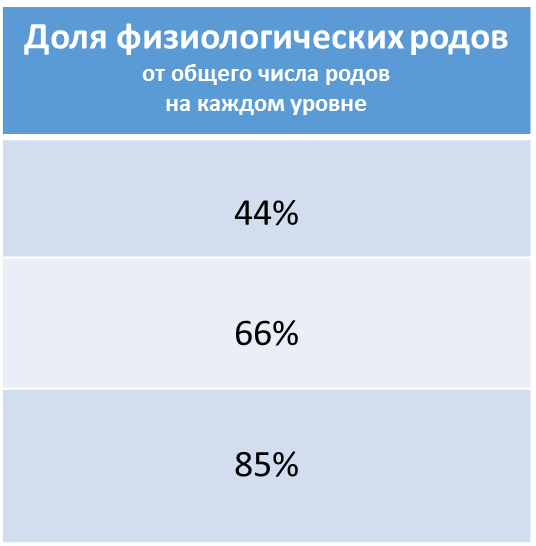 I
III
56,5%
38,7%
60%
I
25%
17,8%
15% 
от общего 
числа родов
По плану госпитализации на 2016 год:

Только в Западно-Казахстанской и Алматинской областях план госпитализации соответствует рекомендациям ВОЗ
Необходимо пересмотреть план госпитализации по уровням регионализации, в части увеличения родов на 2-м уровне, согласно рекомендациям ВОЗ
По итогам 1 квартала 2016 года:

Не соблюдается регионализация в Костанайской, Северо-Казахстанской, Павлодарской, Актюбинской, Атырауской, Карагандинской областях.
При этом, в Жамбылской, Акмолинской, Атырауской, Костанайской областях родоразрешаются на 1 уровне беременные группы риска, подлежащие госпитализации в ПЦ.
85%
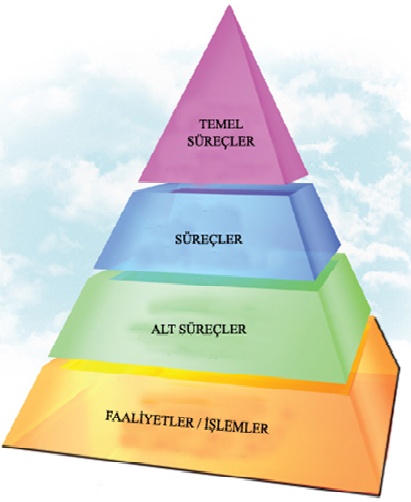 МЗСР РК
1. Организация работы Координационного совета (КС)
2. Контроль работы КС по национальным индикаторам
3. Утверждение регламентов, инструкций, алгоритмов
4. Межведомственная координация
Структура организации интегрированной модели «РОДОВСПОМОЖЕНИЕ»
Национальный уровень 
МЗСР РК
Координационный Совет – рабочий орган НЦАГиП
1. Организация работы и координации в регионах
2. Разработка стандартов, алгоритмов внедрения
4. Сбор и обработка информации
5. Контроль качества медпомощи по индикаторам
6. Организация обучения
7. Практическая курация
Координационный совет
Республиканский уровень
Республиканские центры и профильные специализированные центры
+ 
Высококвалифицированный медицинский персонал, владеющий 
      современными эффективными перинатальными технологиями
Оснащение современным лечебно-диагностическим оборудованием, 
      лекарственными препаратами
Наличие отделений патологии новорожденных и выхаживания 
       недоношенных
Для госпитализации беременных, рожениц и родильниц с 
      риском реализации перинатальной патологии, 
      преждевременными родами при сроке гестации 22-33 недели  + 6 дней
Региональный уровень
III
Региональные  
    перинатальные центры, родильные отделения областных больниц
II
+ 
Палата реанимации новорожденных с полным набором для реанимации, системами ИВЛ, СРАР, кувезы
Наличие круглосуточного поста реаниматологов-неонатологов
Наличие бактериологической лаборатории
Для женщин с неосложненной беременностью и родами при сроке гестации от 34 недель  и более
Родильные дома, 
Родильные отделения ЦРБ
I
Мед.персонал, владеющий эффективным перинатальными технологиями
Наличие клинической и б/х лаборатории
Круглосуточный пост неонатологов
Для женщин с неосложненной беременностью и физиологическими родами
Родильные отделения ЦРБ
[Speaker Notes: При Министерстве здравоохранения РК создан Координационный совет  по внедрению интегрированной модели оказания медицинской помощи по основным социально значимым, неинфекционным заболеваниям и заболеваниям, существенно влияющим на демографию населения страны. 
	Предпосылкой для создания совета послужило внедрение в республике интегрированной модели оказания медицинской помощи при остром инфаркте миокарда, инсульте (остром нарушении мозгового кровообращения), злокачественных опухолях, травмах, а также при беременности и родовспоможении. 
	Главной целью создания данного совета является внедрение в Казахстане интегрированной модели оказания медицинской помощи
В компетенцию совета входит: 
– совершенствование государственной политики, законодательных и иных нормативных правовых актов в области акушерства и гинекологии, педиатрии, кардиологии, неврологии, травматологии, онкологии; 
– реализация мероприятий, направленных на повышение эффективности означенных служб, в соответствии с Государственной программой «Денсаулық» на 2016–2019 гг.;
 – координация деятельности управлений здравоохранения страны, а также медицинских организаций республиканского и регионального уровня, оказывающих помощь населению по приведенным выше направлениям; 
– осуществление взаимодействия с общественными, государстве5нными и международными организациями.]
ИНТЕГРИРОВАННАЯ МОДЕЛЬ ОКАЗАНИЯ МЕДИЦИНСКОЙ ПОМОЩИ
Задачи:
На Национальном уровне: 
Пересмотр и утверждение стандартов, клинических протоколов и алгоритмов процессов и маршруты движения пациентов 
Разработка программы мониторинга и оценки деятельности служб (с чек листами, должностными инструкциями и конечными индикаторами) 
Разработка программы совершенствования и оптимизации учета и отчётности, оптимизации единых баз в сфере здравоохранения и обеспечение ее эффективной работы 
На местном уровне: 
Разработка региональных планов внедрения (Мастер планы) 
Анализ потребности в медицинских услугах (спроса населения) 
Анализ доступности населения к медицинским услугам по уровням оказания медицинской помощи 
Анализ ресурсной обеспеченности медицинских организаций по уровням оказания медицинской помощи (все формы собственности)
ИНТЕГРИРОВАННАЯ МОДЕЛЬ ОКАЗАНИЯ МЕДИЦИНСКОЙ ПОМОЩИ
Реализация Государственной программы «Денсаулық»
На республиканском уровне проводится регулярное мониторирование исполнения Дорожной карты по повышению эффективности работы и внедрению интегрированной модели службы родовспоможения и детства. 
В каждом регионе совместно с областными акиматами разработаны и реализуются аналогичные дорожные карты с подробными ежеквартальными отчетами. 
Совместно с акиматами регионов разработаны и реализуются оперативные планы по снижению материнской и младенческой смертности на 2017 год.
[Speaker Notes: 18 февраля 2016 г. на расширенном заседании коллегии МЗСР РК по итогам деятельности в 2015 году и предстоящих задачах на 2016 год разработана Дорожная карта (ДК) по внедрению интегрированной модели оказания медицинской помощи по основным социально значимым, неинфекционным заболеваниям и заболеваниям, существенно влияющим на демографию населения страны
	Согласно ДК:
 по каждому направлению  должно оказываться весь цикл услуг: профилактика, лечебные мероприятия, включая реабилитацию, диспансерное наблюдение, медицинские и социальные услуги.
услуги требующие сложных технологических установок и специалистов с высокой квалификацией, будут централизованы на межрайонном, региональном, и республиканском уровнях. А услуги, для которых не нужны сложные технологические установки, будут оказываться в организациях по месту жительства]
Программы управления заболеваниями (ПУЗ)
Одним из главных направлений Госпрограммы "Денсаулык" является внедрение Программы управления заболеваниями (ПУЗ) 
Она даст возможность пациентам вместе с медработниками управлять своими заболеваниями и предотвращать осложнения путем постоянного контакта мультидисциплинарной команды с пациентом, его обучения навыкам оказания самопомощи, а также контроля факторов, влияющих на здоровье.
Управление качеством медицинской помощи и создание Объединенной Комиссии по качеству
Направления реализации:
Дальнейшее развитие стандартизации в здравоохранении на основе внедрения международных клинических руководств, протоколов диагностики и лечения.
Внедрение независимой оценки знаний и компетенций медицинских работников с вовлечением и развитием саморегулирующихся профессиональных организаций.
Развитие внутрибольничных систем управления качеством на основе независимого клинического аудита и управления рисками.
Дальнейшее развитие системы аккредитации медицинских организаций в Казахстане. Стимулирование международной аккредитации отечественных клиник (в том числе Joint Commission International).
Разработка и внедрение современных принципов этической деятельности в здравоохранении.
Институциональной основой национальной системы управления качеством медицинской станет Объединенная Комиссия по качеству (ОКК), созданная по международным стандартам, со следующими ключевыми функциями:
 Утверждение клинических протоколов, стандартов в здравоохранении;
 Совершенствование системы аккредитации медицинских организаций;
 Содействие в реализации Национальной политики лекарственного обеспечения;
 Принятие решений по включению и исключению ЛС, ИМН и других медицинских технологий в структуру тарифов, возмещаемых за счет ГОБМП и ОСМС; 
 Содействие в эффективном управлении человеческими ресурсами в здравоохранении
13
Структура критических состояний
Критические состояния, материнская смертность за 10 месяцев 2017года
2,0%
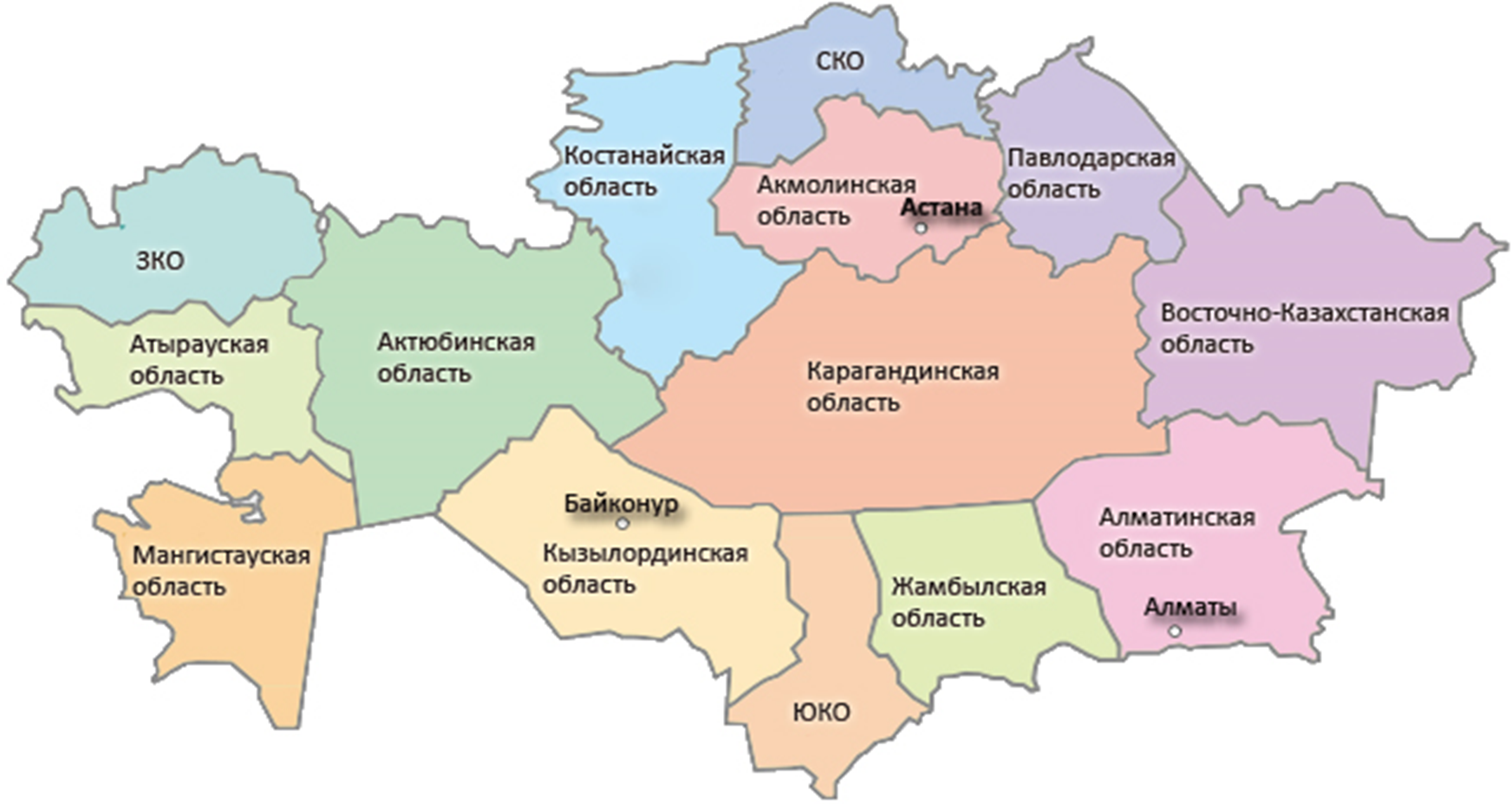 2,1%
1,4%
2,2%
2,3%
4,5%
5,9%
2,8 %
2,8%
1,3%
10,2%
6,0%
5,5%
3,1%
6,8%
43,6%
На фоне уменьшения количества родов на 5,4%  число КС по сравнению с аналогичным периодом  2016 года ↑ на 17,1%.
Продолжает иметь место неполная регистрация КС по ряду регионов,  особенно по Карагандинской области, что влечет опоздание в  оказании адекватной помощи,  утяжелению состояния, инвалидизации пациенток или  к случаям неблагоприятных исходов.   
Структура КС  требует анализа УЗ на местах для определения  конкретных направлений действий по улучшению  качества  помощи беременным, роженицам, родильницам.   
Продолжаются случаи  недооценки  тяжести ЭГЗ ( ОРВИ, хирургической патологии), что приводит к утяжелению состояния пациенток и случаям МС.  
Остается  проблема неадекватного объема хирургического вмешательства.
Структура критических состояний за 10 месяцев 2017 г.
Методы конфиденциального аудита
Осуществляется конфиденциальный аудит материнской смертности, 
Внедряется конфиденциальный аудит
 перинатальной смертности, 
критических состояний в акушерстве для принятия своевременных управленческих решений.
ИНТЕГРИРОВАННАЯ МОДЕЛЬ ОКАЗАНИЯ МЕДИЦИНСКОЙ ПОМОЩИ
В 2016 году одобрено и утверждено 132 клинических протокола по педиатрии, 13 - по акушерству и гинекологии. На сегодняшний день пересмотрено 90 клинических протоколов по акушерским кровотечениям, антенатальному наблюдению и преэклампсии и др. состояниям (90). 
Организован ежедневный мониторинг всеми уровнями медицинских организаций службы «маршрута» каждой беременной женщины в зависимости от группы риска. Ведется своевременное заполнение Регистра беременных на уровне первичной медико - санитарной помощи.
ИНТЕГРИРОВАННАЯ МОДЕЛЬ ОКАЗАНИЯ МЕДИЦИНСКОЙ ПОМОЩИ
Регулярно проводятся заседания Республиканского штаба по принятию неотложных мер по снижению материнской и младенческой смертности с разбором каждого случая материнской смертности и случаев младенческой смертности. В 2016 году проведено 12 заседаний Штаба. 
Проводятся мероприятия по улучшению репродуктивного здоровья женщин фертильного возраста, 
профилактические осмотры женщин фертильного возраста для раннего выявления заболеваний с целью оздоровления и диспансерного наблюдения, 
осуществляются консультации по планированию семьи и выбору метода контрацепции (открыто более 470 кабинетов планирования семьи), 
мероприятия по подготовке к беременности (предгравидарная подготовка).
ИНТЕГРИРОВАННАЯ МОДЕЛЬ ОКАЗАНИЯ МЕДИЦИНСКОЙ ПОМОЩИ
Утвержден список межрегиональных координаторов, национальных тренеров по внедрению ЭПП для проведения и мониторинга внедрения технологий и обучения медицинских работников. 
Во всех 16 регионах страны созданы региональные учебные центры по координации внедрения эффективной перинатальной помощи, интегрированного ведения болезней детского возраста, работают 16 региональных координаторов по эффективной перинатальной помощи. 
Более 80% («критическая масса») медицинских работников родовспомогательных и детских организаций обучены по международным стандартам, значительно улучшена экстренная неонатальная и педиатрическая помощь. Для оценки знаний и практических навыков открыты и работают республиканские центры в гг. Астане и Алматы.
10
Кадровое обеспечение
ДЕФИЦИТ ВРАЧЕЙ
1 УРОВЕНЬ
22,8%
19%
2 УРОВЕНЬ
13%
3 УРОВЕНЬ
Выпуск специалистов резидентуры по РК
Необходимо:

Привлечь иностранных и отечественных специалистов в рамках менторства
Сформировать «мобильные бригады» по востребованным специалистам для десанта в районы с острым дефицитом кадров
Определить в разрезе регионов на основе анализа профицита специалистов «невостребованного» профиля  для переподготовки на дефицитные специальности
Формировать государственный заказ на подготовку врачей и СМР приоритетных специальностей (анестезиология и реанимация для родильных стационаров)
Сократить сроки первичной специализации приоритетных профилей (анестезиология и реанимация)
ИНТЕГРИРОВАННАЯ МОДЕЛЬ ОКАЗАНИЯ МЕДИЦИНСКОЙ ПОМОЩИ
Обеспечивается углубление и оптимизация регионализации оказания медицинской помощи беременным, родильницам и новорожденным. 
Служба родовспоможения должна начинаться не с родильного дома района, который сегодня выступает первым уровнем, а с организаций первичной медико-санитарной помощи, которые должны быть базовым уровнем для всей службы. 
Женщины фертильного возраста должны обеспечиваться своевременными профосмотрами, скринингом, своевременным оздоровление с учетом их состояния и предупреж­дения беременности при абсолютных противопоказаниях. 
Усиливается взаимодействие специализированных служб. Это касается кардио службы, онкологической, противотуберкулезной службы, службы борьбы с ВИЧ/СПИДом и скорой помощи.
Интегрированная модель оказания медпомощи при беременности и в перинатологии предусматривает дальнейшее развитие службы анестезиологии и реанимации в родовспоможении, активное международное сотрудничест­во для трансферта технологий интенсивной терапии неотложных акушерских состояний в отечественную прак­тику, 
Создание Центров лучших прак­тик репродуктивного здоровья на базе Научного центра акушерст­ва, гинекологии и перинатологии и Национального научного центра матери и ребенка . 
Снижение кадрового дефицита за счет изменения системы переподготовки остродефицитных специальностей (неонатология, анестезиология и реанимация в акушерстве) путем проведения краткосрочных курсов переподготовки при наличии стажа работы, менторства, 
Стандартизация медицинских услуг через стандартные операционные процедуры, стандарты организации медицинской помощи, совершенствование и разработка клинические протоколы диагностики и лечения.
ИНТЕГРИРОВАННАЯ МОДЕЛЬ ОКАЗАНИЯ МЕДИЦИНСКОЙ ПОМОЩИ
ОЖИДАЕМЫЕ РЕЗУЛЬТАТЫ 
Клиническая эффективность 
Снижение числа осложнений и смертности среди беременных, родильниц и новорожденных
Равный и справедливый доступ населения ко всем уровням медицинской помощи 
Снижение нагрузки и очередности в ПМСП 
Снижение потребности в стационарной и скорой медицинской помощи (финансовая эффективность) 
Применение самопомощи /самоменеджмента и повышение солидарной ответственности пациентов 
Рациональное использование ресурсов здравоохранения (специалистов, современных медицинских технологий на основе доказательной медицины: лекарственных средств, услуг, изделий медицинского назначения) 
Улучшение клинических и функциональных исходов, и исходов здоровья населения, поддерживаемых системой измерения